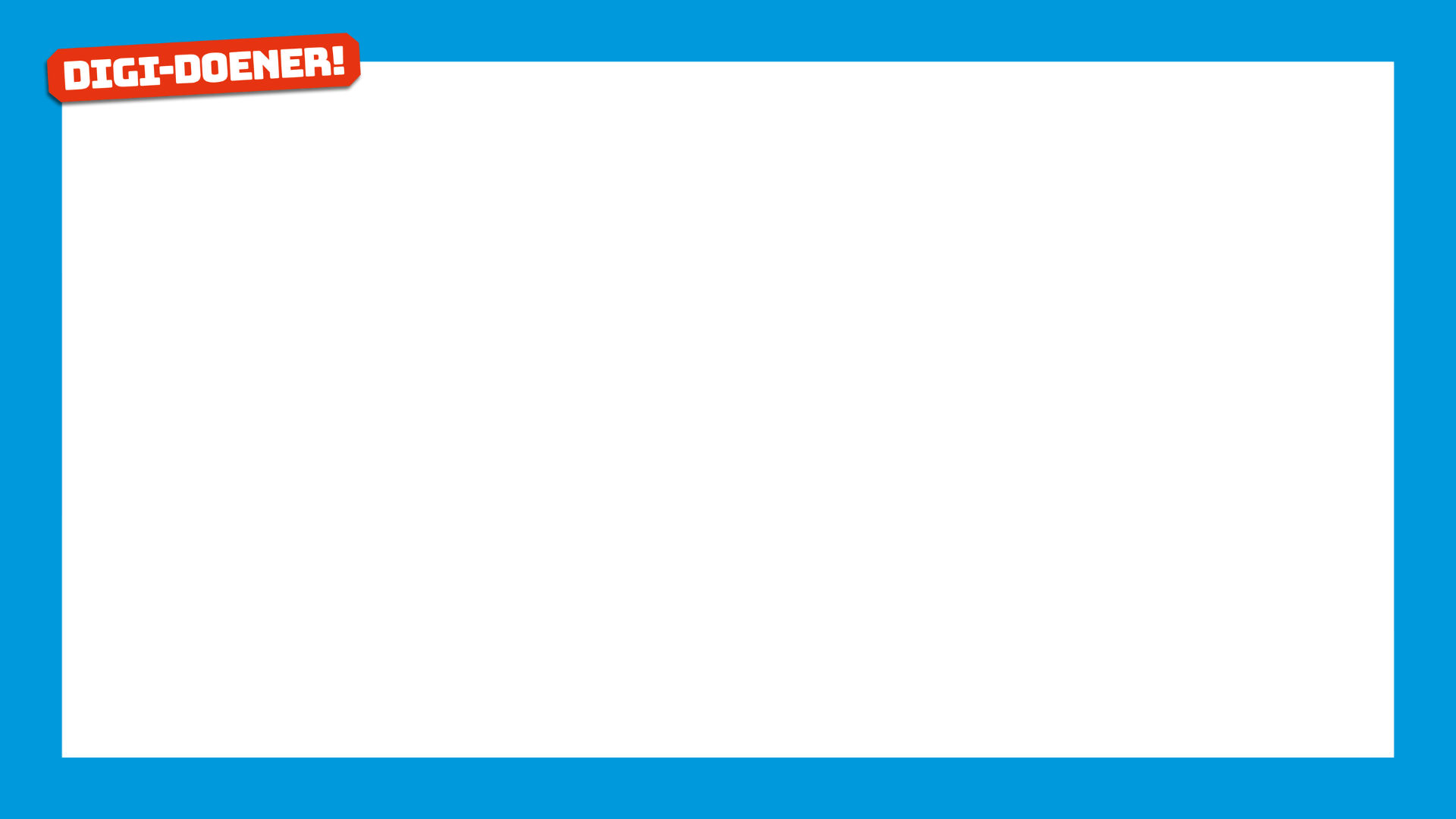 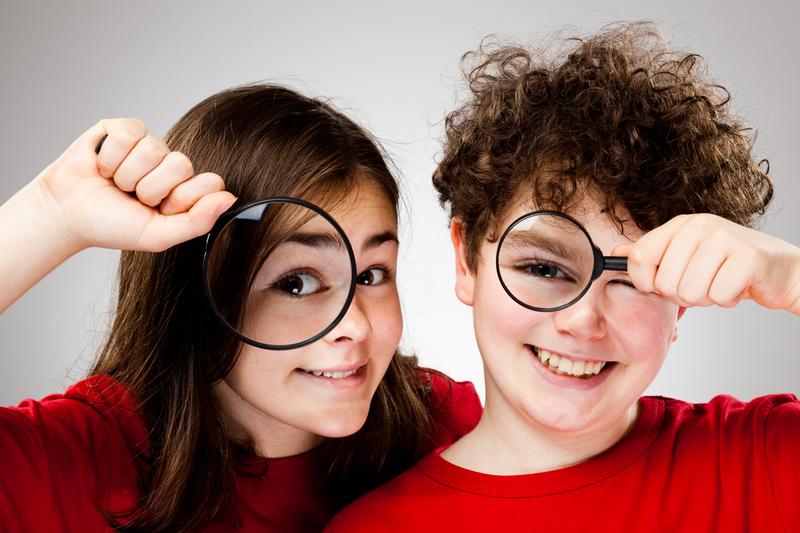 De brondetective
Een goudvis heeft een kort geheugen
van drie seconden.
A				Waar
Niet waar		   B
Kauwgom blijft minimaal twintig jaar
in de natuur liggen.
A				Waar
Niet waar		   B
Een vallende ster is geen ster.
A				Waar
Niet waar		   B
Vleermuizen zijn blind.
A				Waar
Niet waar		   B
Een kameleon verandert van kleur om 
zich te camoufleren (schuilkleur).
A				Waar
Niet waar		   B
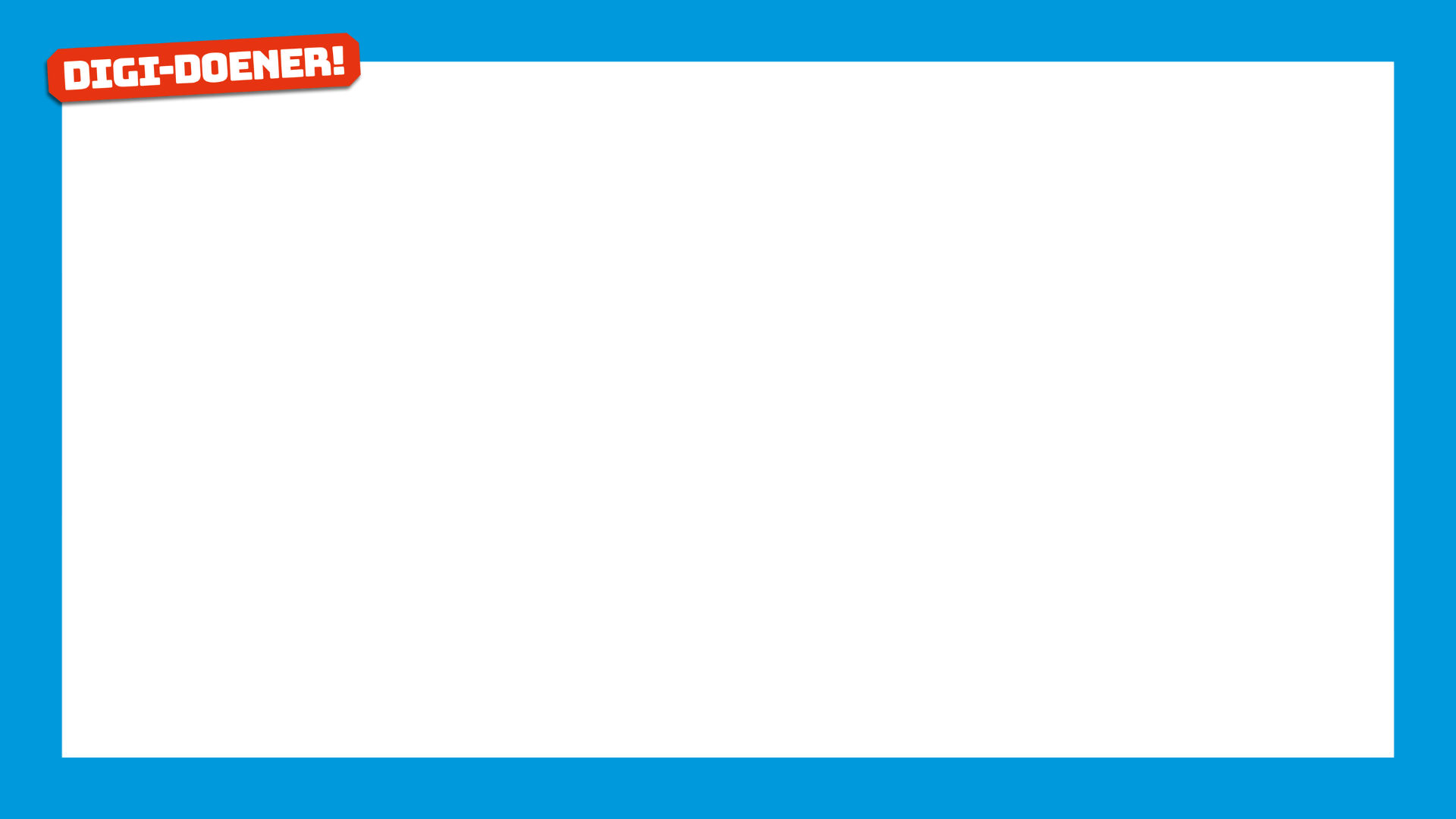 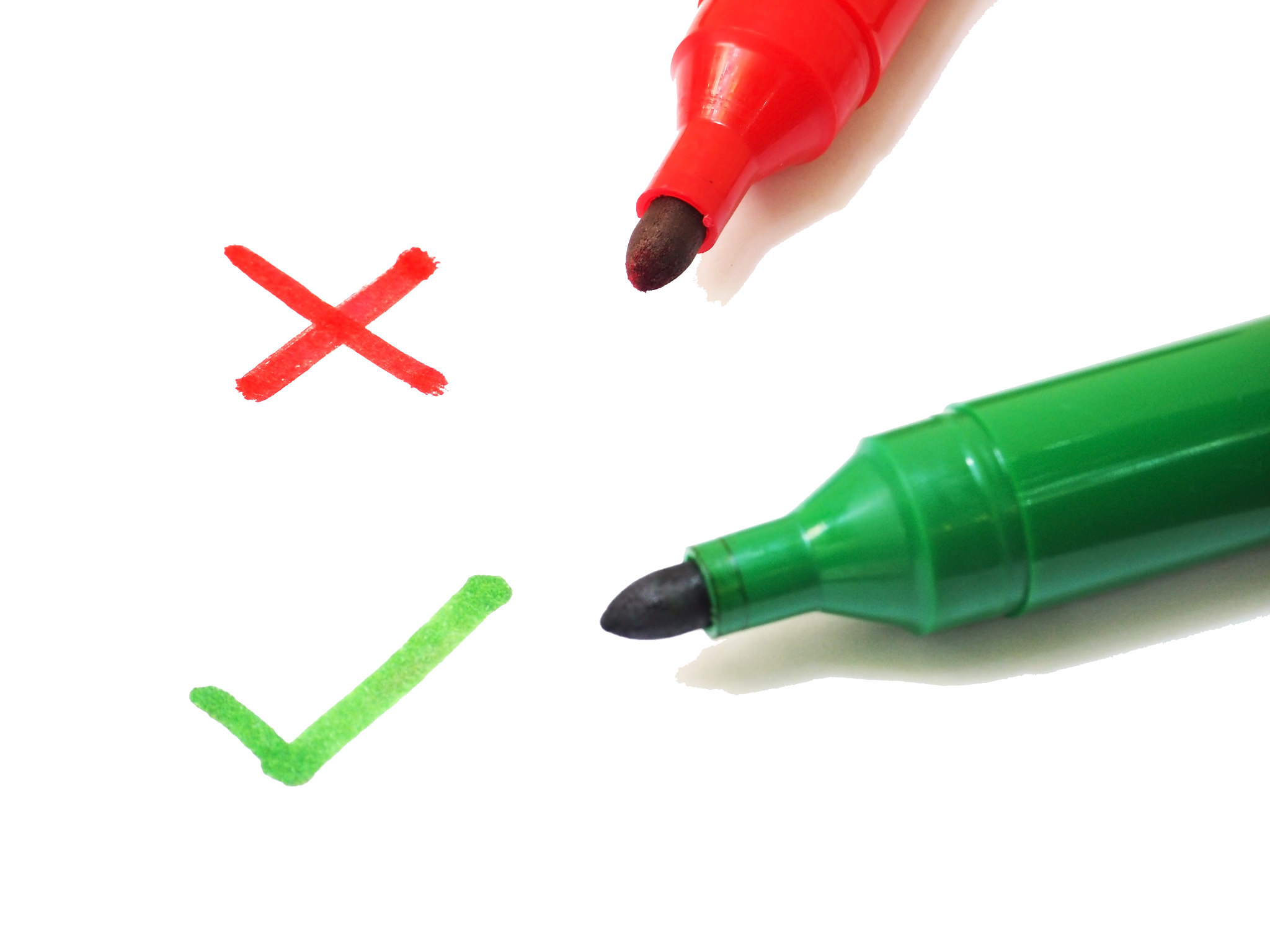 Bronnen beoordelen
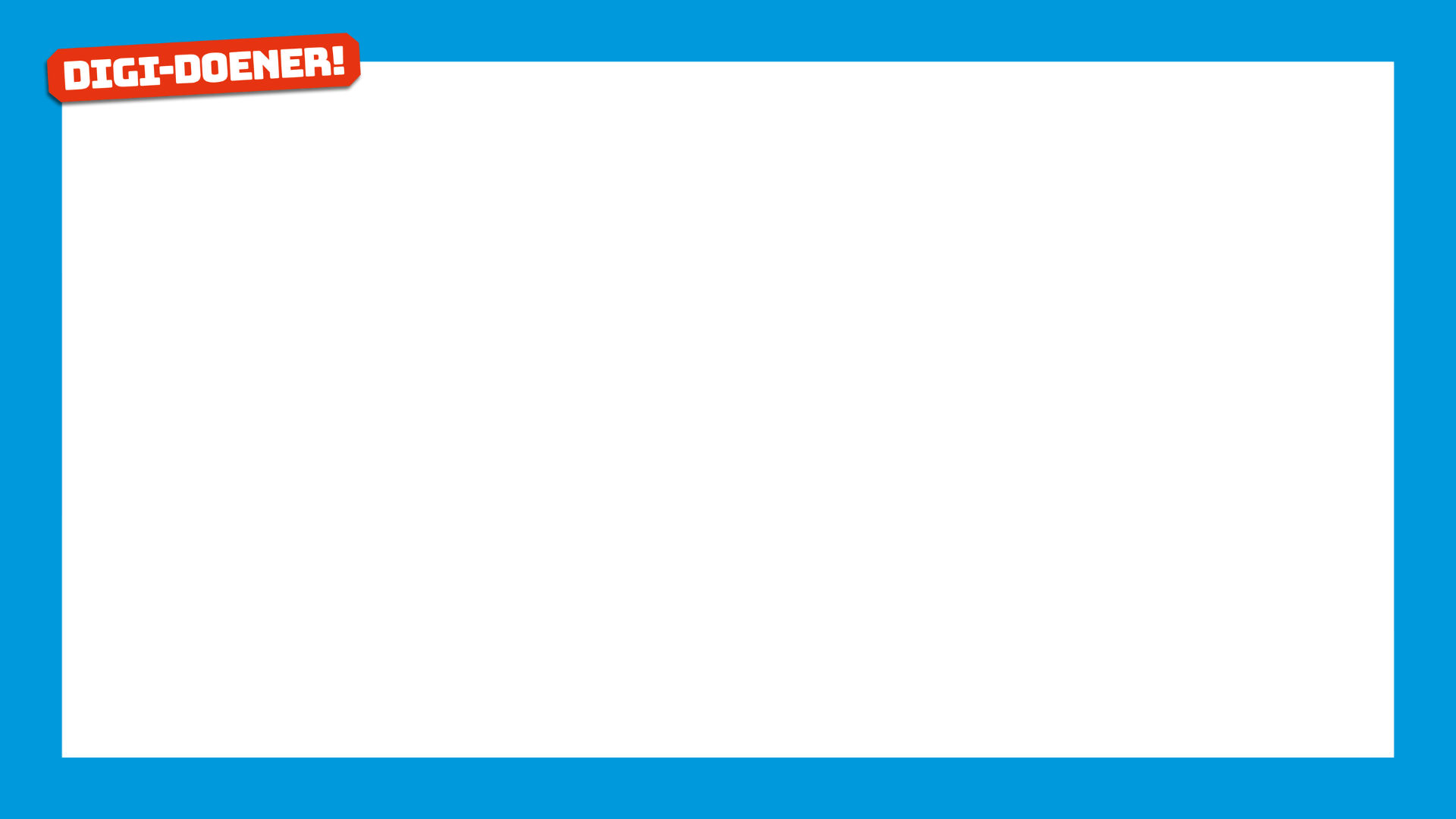 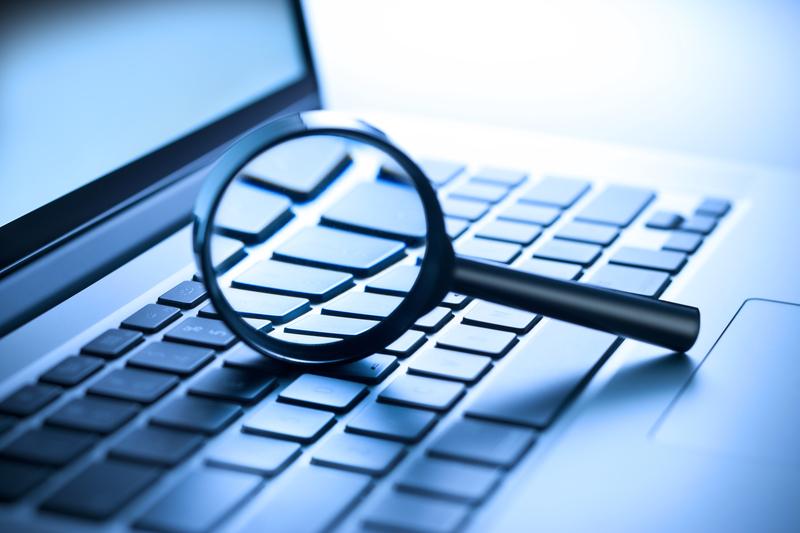 Zoek uit of de stellingen kloppen of niet kloppen.
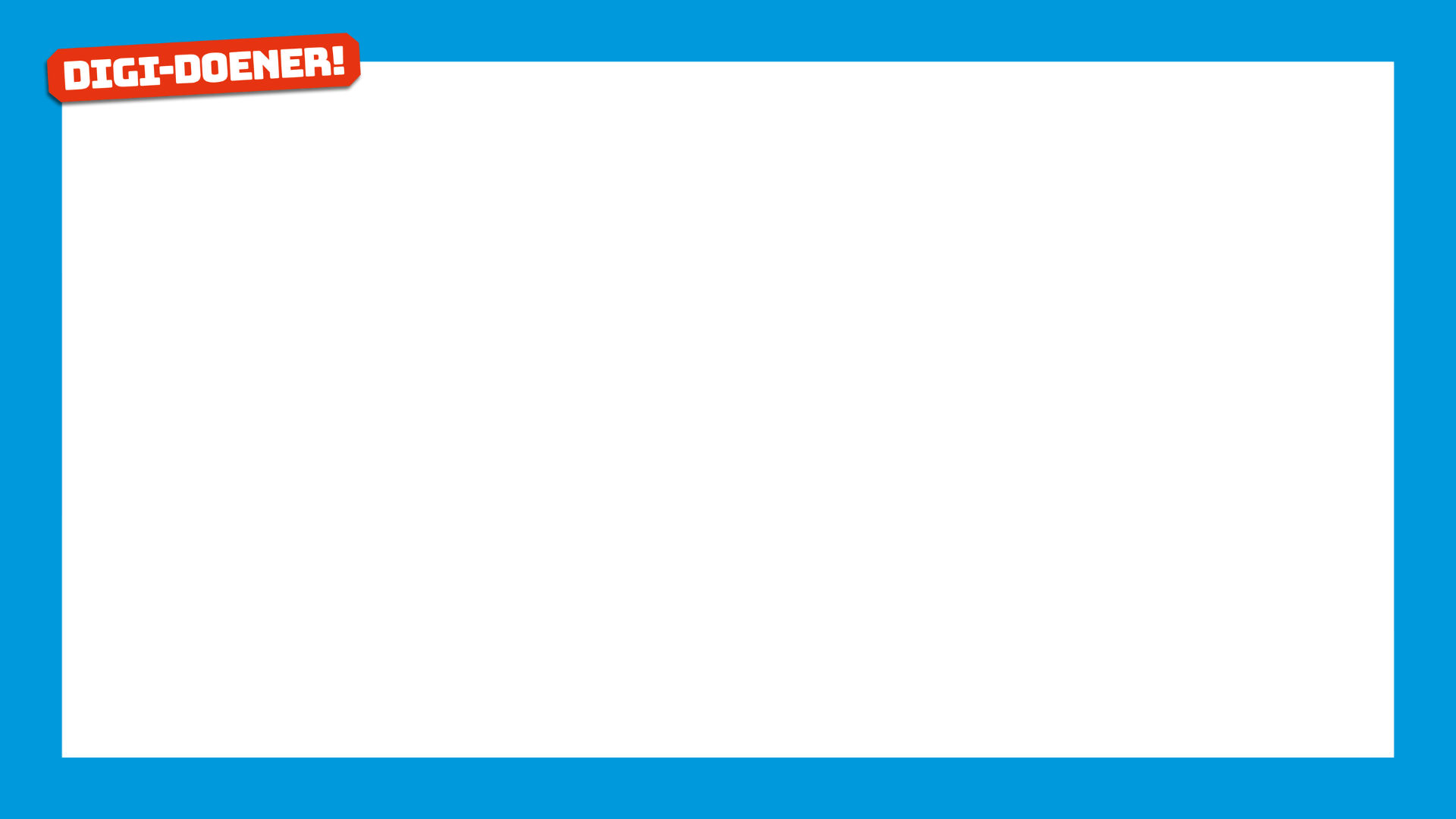 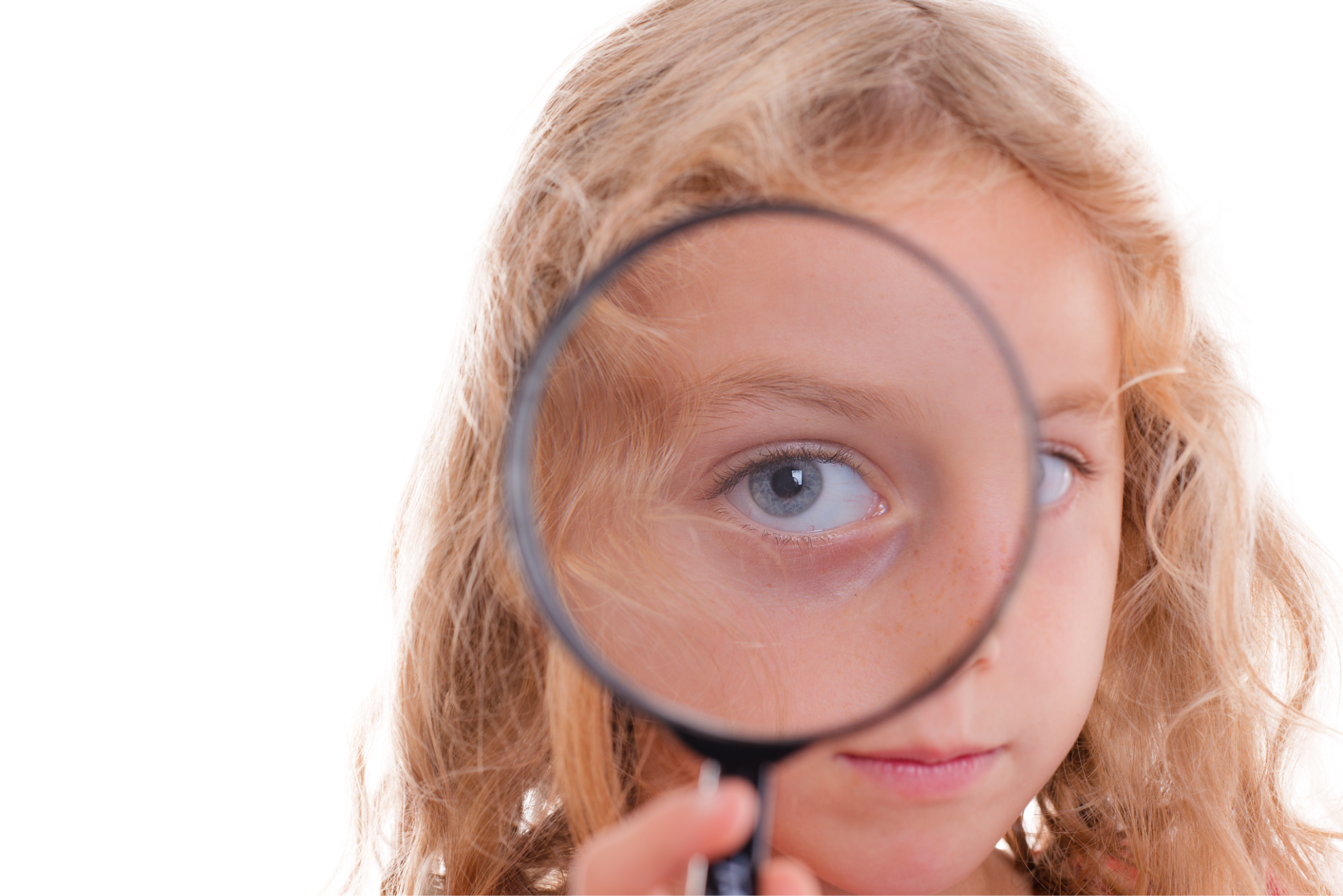 Terugblik